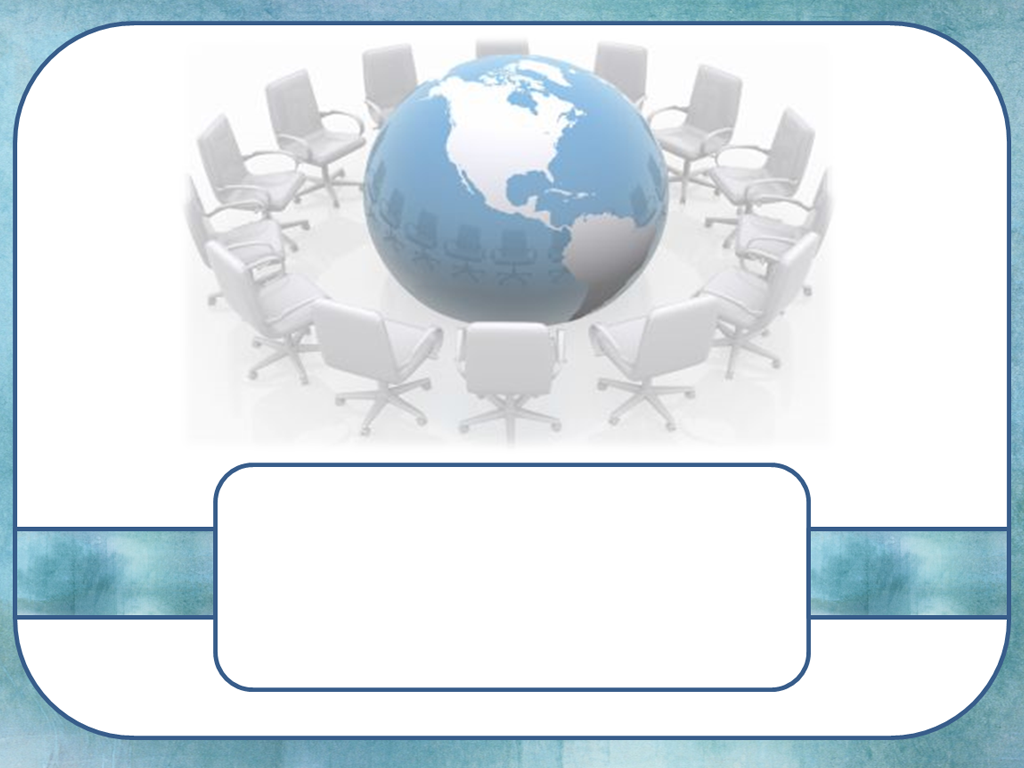 Формы работы и методы обучения на уроках ОРКСЭ, ОДНКНР, ИПКЗС
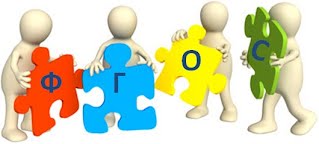 Семинар-практикум на базе 
МБОУ «Краснооктябрьская СШ»

2017г.
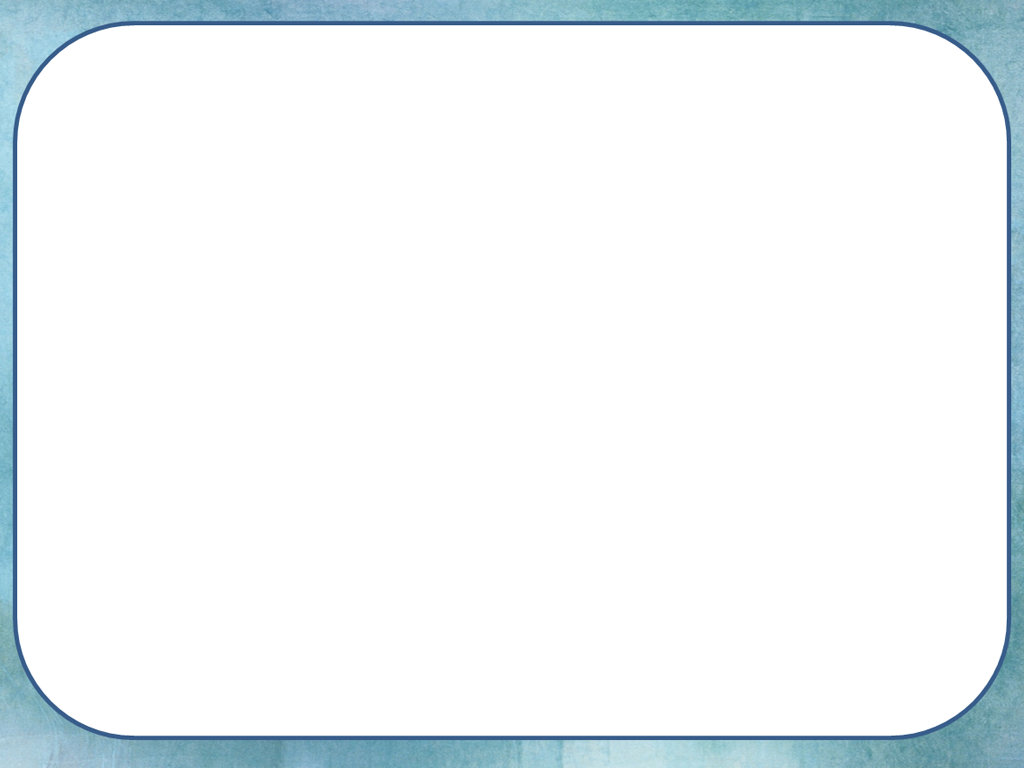 Чтобы образование было эффективным – оно  должно опираться на тысячелетние традиции народа. Если мы нарушаем эту преемственность, тогда мы рубим свои корни, все эти эксперименты будут печально отражаться не только на образовании, но и на всем нашем государстве.К.Д.Ушинский
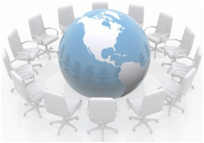 Духовно-нравственное воспитание в современной школе – одно из приоритетных направлений.  В настоящее время в Смоленской области сформированы  условия для  изучения истории и основ Православной культуры в системе  общего государственного образования.  Изучение дисциплин ориентировано на  знакомство с православной культурой как неотъемлемой частью российской исторической и культурной традиции, приобщению обучающихся к духовному достоянию, развитие социального опыта, кругозора и мировосприятия, формирование культурной идентичности и гражданской позиции, заявленных во ФГОС  среднего полного образования. Ученик должен представлять , во имя чего и  ради чего он живет на  земле, к чему необходимо стремиться  человеку, сообразуя свою жизнь с вечными человеческими ценностями.
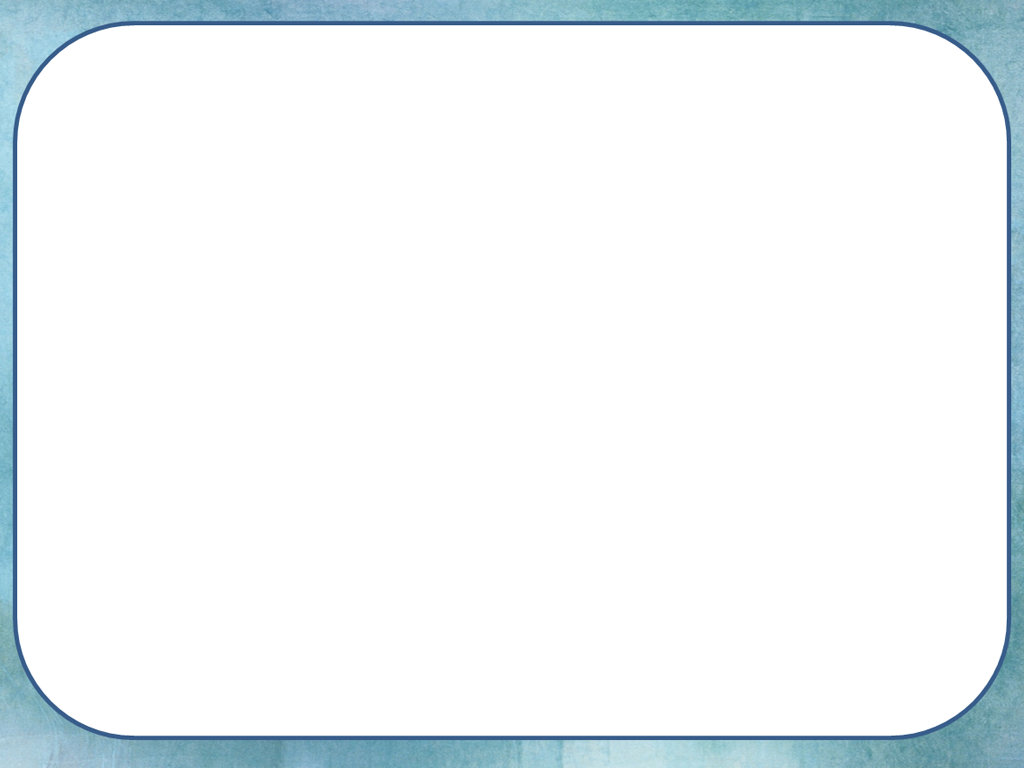 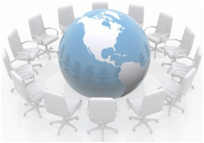 Современный российский учитель , планируя, организуя и осуществляя образовательный процесс по духовно-нравственному воспитанию, должен опираться на религиозно-национальное богатство культуры во всем ее многообразии, постоянно пополняя и расширяя свой педагогический опыт философскими, религиоведческими и богословскими знаниями.
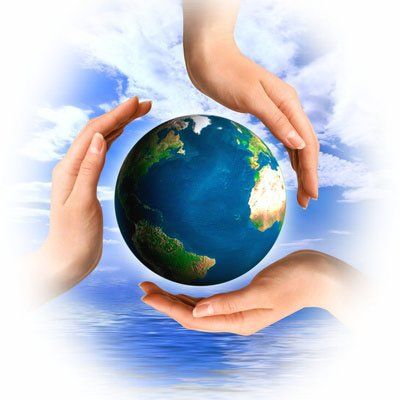 Сегодня учитель призван идти вместе с ребенком к новым открытиям, достижениям. И каждый урок, любое внеучебное занятие  должны стать таким открытием, если правильно определить подходы, методы, приемы. Только тогда мы можем надеяться на формирование культурного, думающего, пытливого молодого поколения, живущего по духовно-нравственным законам.

   Вместе с тем следует отметить, что работа учителя – это творчество, и оно состоит, прежде всего, в выборе из множества вариантов построения уроков тех, которые наилучшим образом отвечают потребностям конкретного класса и интересам учителя. Учитель сам выбирает программу, логику изложения, методы и приемы обучения с учетом особенностей класса, уровня подготовленности учащихся.
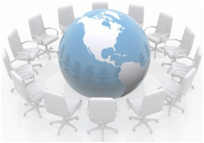 Инновационные  формы организации  обучения на уроках духовно-нравственного цикла
Урок-путешествие (Данная форма урока носит контрольно-обобщающий характер. Его рекомендуется проводить после изучения какой либо темы).
Урок-погружение (Предусматривает полное перевоплощение учеников и их погружение в изучаемую эпоху. Данную методику можно использовать как на контрольно-обобщающих уроках, так и на уроках изучения нового материала). 
Урок-презентация  (Данная форма урока предполагает, что учащиеся самостоятельно изучают предложенную тему, отбирают необходимый, на их взгляд, материал и представляют его в  интересной форме. Может готовиться от недели до двух месяцев. Также подобная  форма  может быть  использована без предварительной подготовки.Класс делится на группы , группа использует дополнительные источники, наглядный материал, предоставленный учителем, и в течение 10-15 мин. готовит презентацию примерно на 5 мин.).
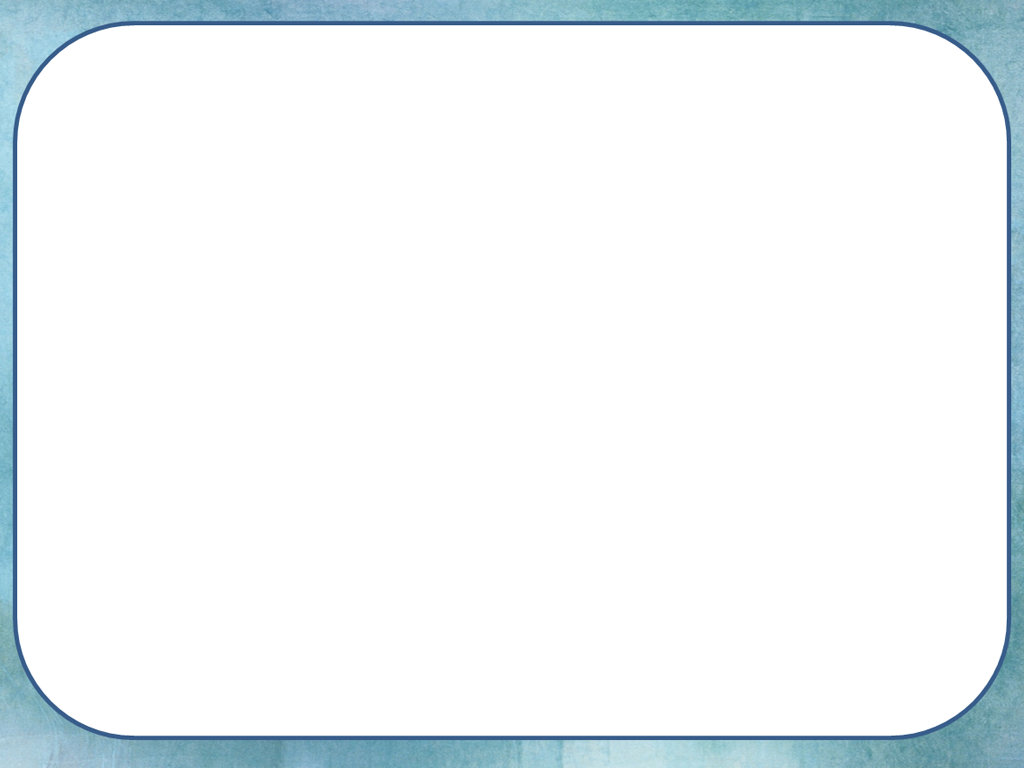 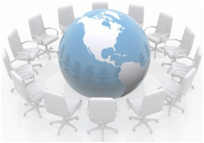 Инновационные  формы организации  обучения на
 уроках духовно-нравственного цикла
Урок-исследование (Готовится подборка материалов, анализ которых ведет к ответу на вопрос. Инструменты исследования: тексты (или отрывки) художественной  и  др. литературы, сочинения по данной теме, интервью, личный опыт и т.д.).   Урок в форме «вопросов и ответов»(Как правило ,обобщающий по теме. Учащиеся формулируют вопросы к учителю, священнослужителю, одноклассникам. Вопросы пишутся обычно заранее по прохождении темы. Учитель дифференцирует эти вопросы: культурологические, нравственные, общечеловеческие и прочие… На часть вопросов отвечает учитель, на большую – сами ученики. На занятие приглашается священнослужитель    Урок-мастерская  (мастер-учитель, организатор, умелец, консультант и помощник процесса самостоятельного поиска знаний учащимися; участники-это ученики, подмастерья, которые сами строят свой путь познания. Закон мастерской: «Делай по-своему, исходя из своих способностей, интересов, личного опыта. И корректируй себя сам!»)
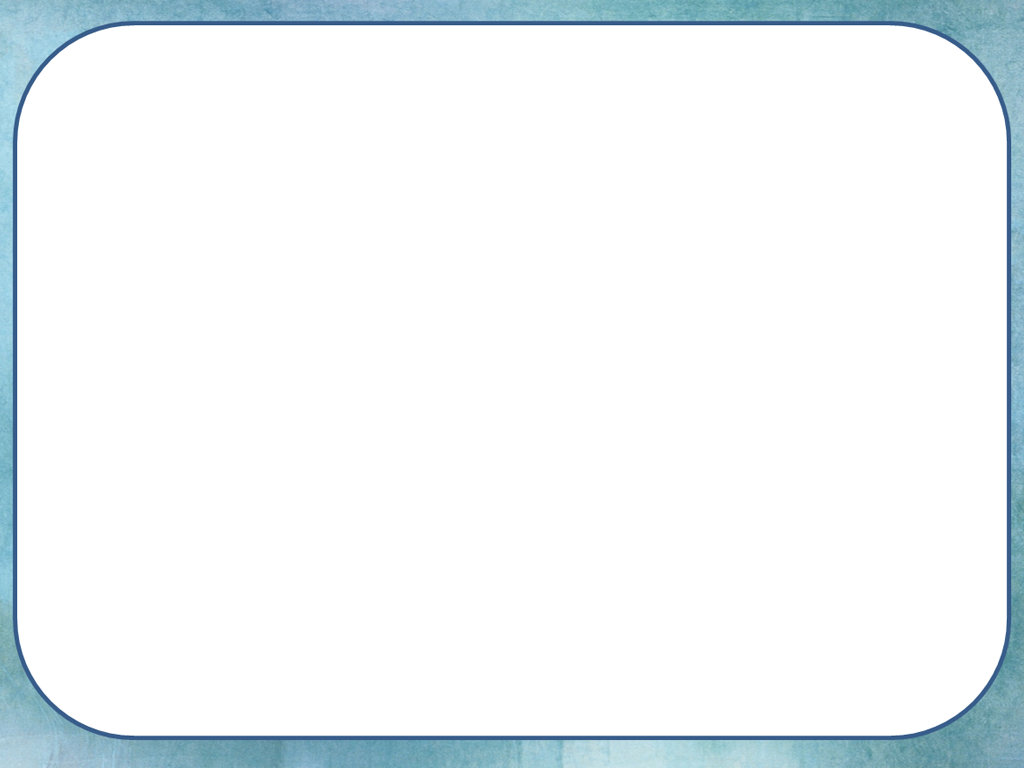 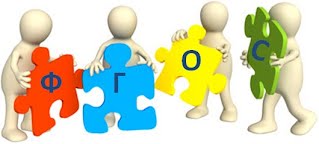 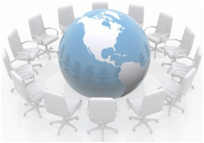 Инновационные  формы организации  обучения на уроках духовно-нравственного цикла
круглый стол
дискуссии (дебаты, диспуты)
эвристические беседы
учебные и социальные проекты
уроки-экскурсии
деловые и ролевые игры
практикумы
различные викторины
конкурсы
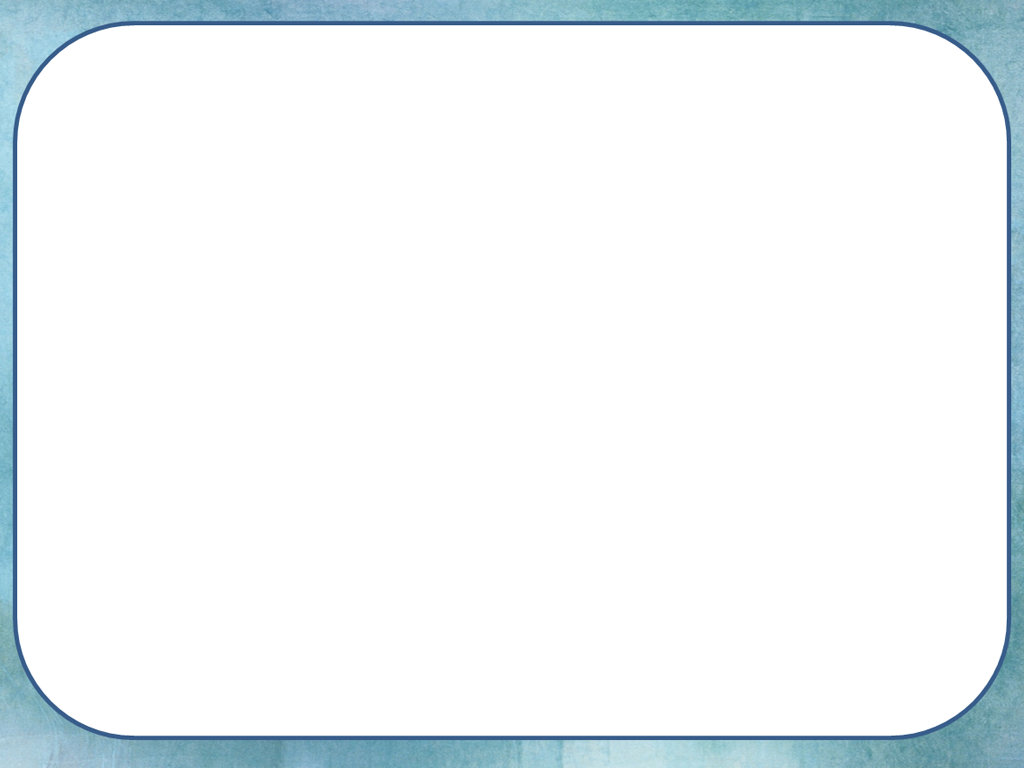 Методы обучения
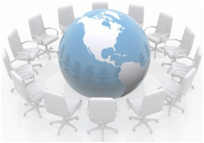 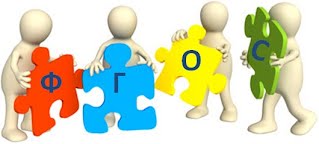 Метод моральных дилемм и дискуссий –
 создание доступной для понимания школьников проблемной ситуации, имеющей отношение к реальной жизни, включающей два или более вопросов. Предлагается на основе анализа и доказательств правомерности поведения «героя» выбрать различные варианты ответов. Метод дает возможность школьникам сделать впоследствии самостоятельный выбор в реальных жизненных ситуациях.
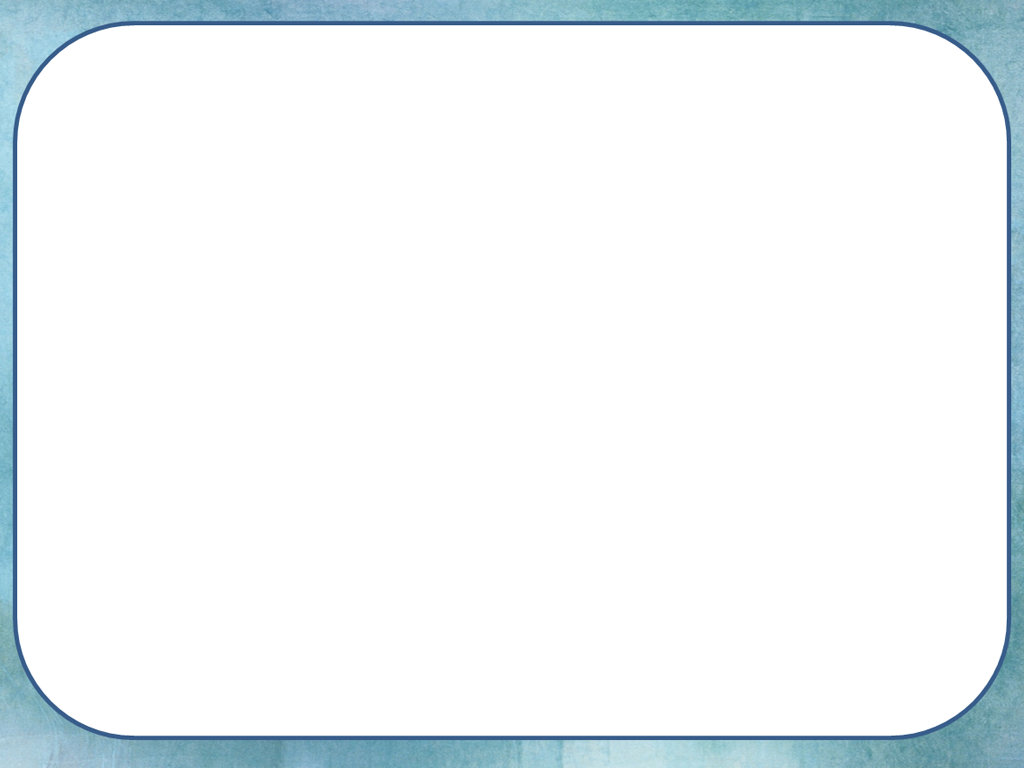 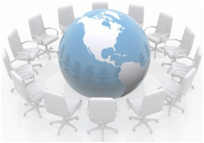 Методы обучения
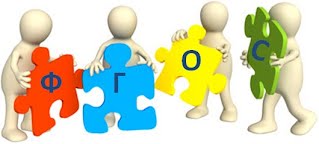 Эвристические методы –
методы, позволяющие делать акцент на творческой активности. Обучающимся не дается в готовом виде набор определений и истин, а предлагается самим сформулировать наиболее важные выводы.
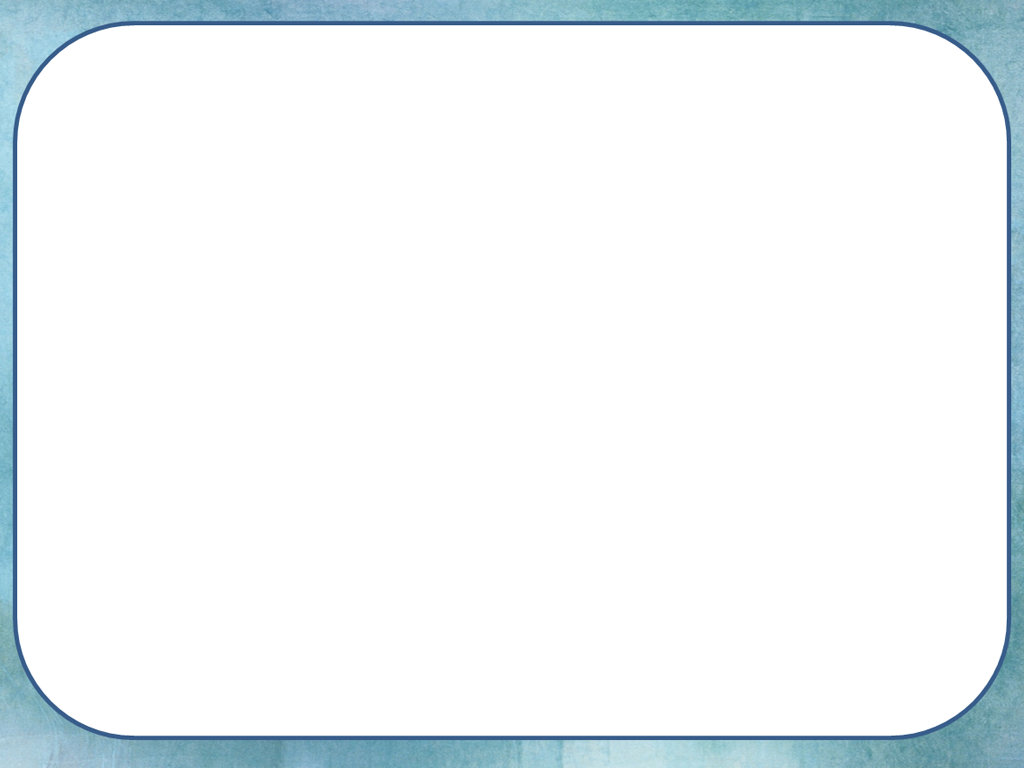 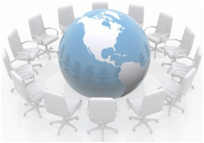 Методы обучения
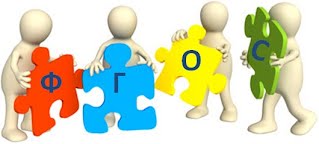 Исследовательский метод – организация обучения, при которой учащиеся ставятся в положение исследователя: самостоятельно выделяют гипотезу, подтверждают или опровергают ее, исходя из известных данных, делают выводы и обобщения, постигают ведущие понятия и идеи, а не получают их в готовом виде.
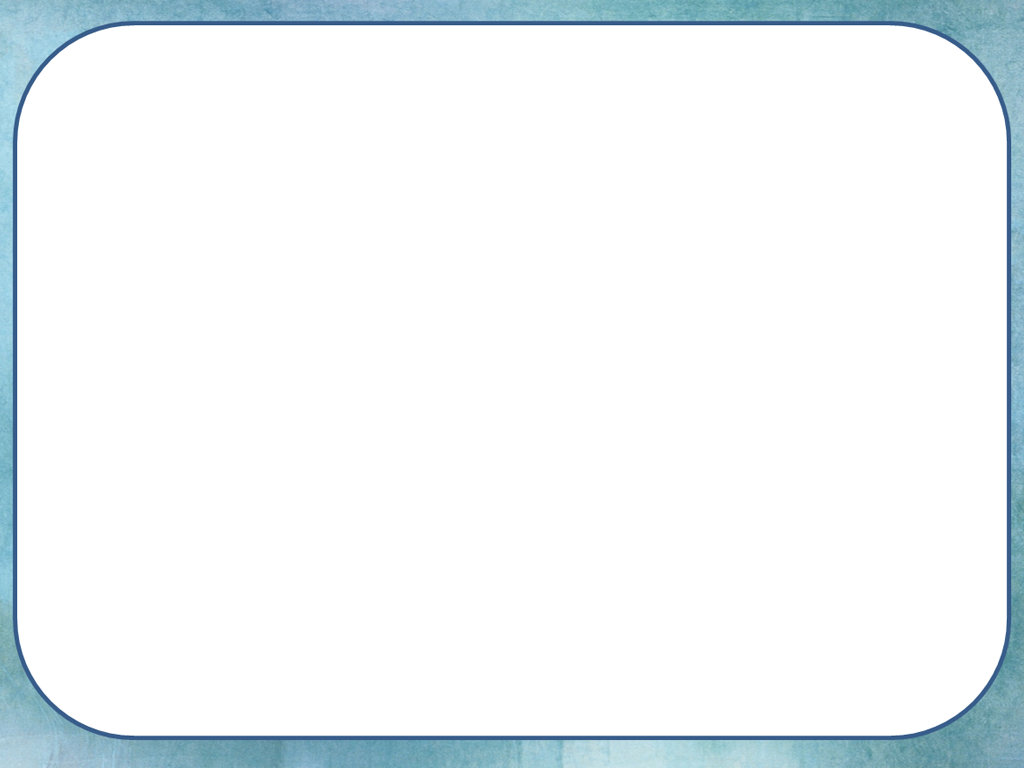 Методы обучения
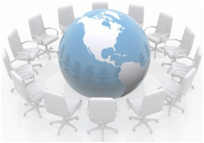 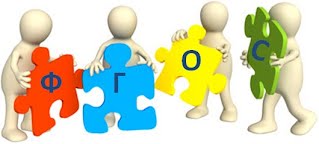 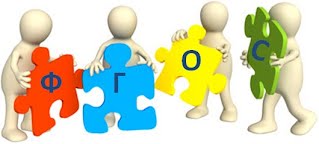 Проектирование – 
особый вид деятельности, в результате которого школьники создают конечный продукт их собственного творчества, учатся анализировать ситуацию, выделять проблему, формулировать ожидаемые результаты, ставить задачи, находить оптимальный способ решения проблемы, составлять план действий, оценивать и анализировать свою работу, соотносить полученные результаты с ожидаемыми.
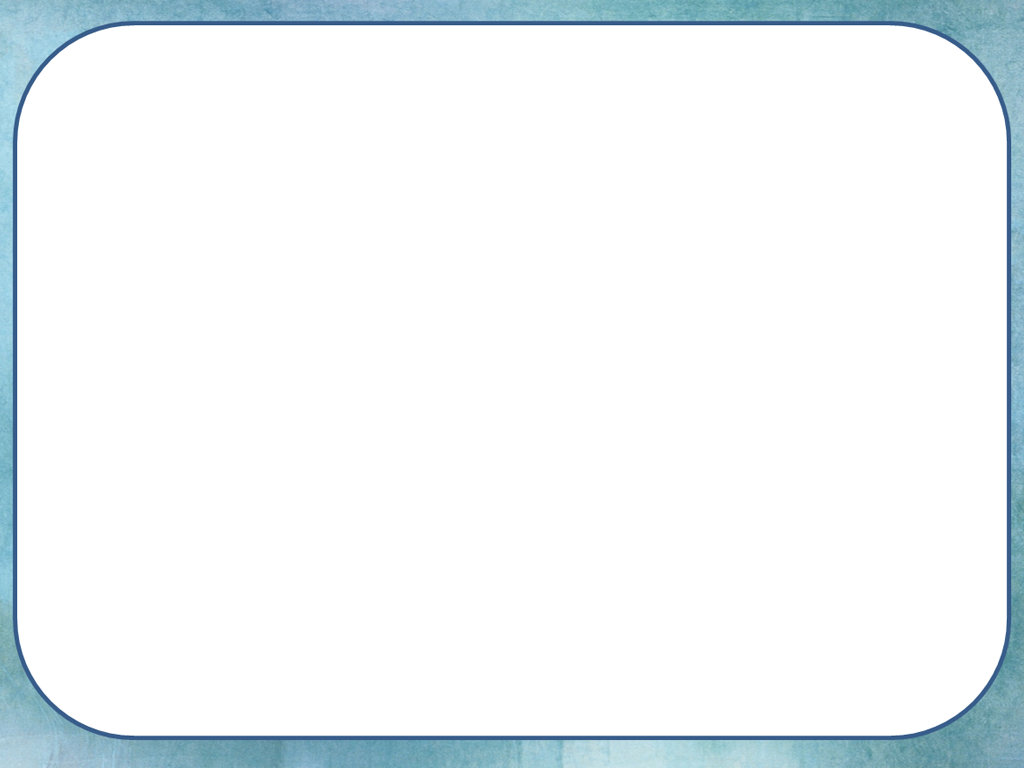 Методы обучения
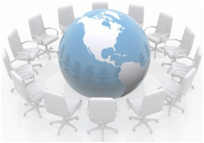 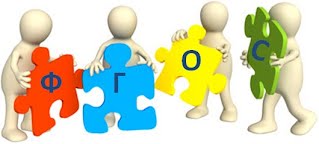 Кейс-метод – 
это метод конкретных ситуаций, активного проблемного анализа ситуации путем решения конкретных задач (решение кейсов)
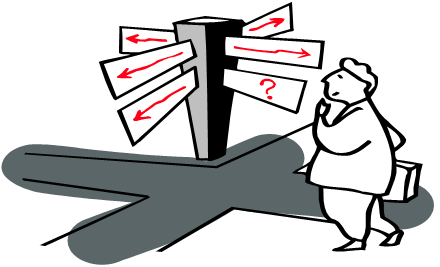 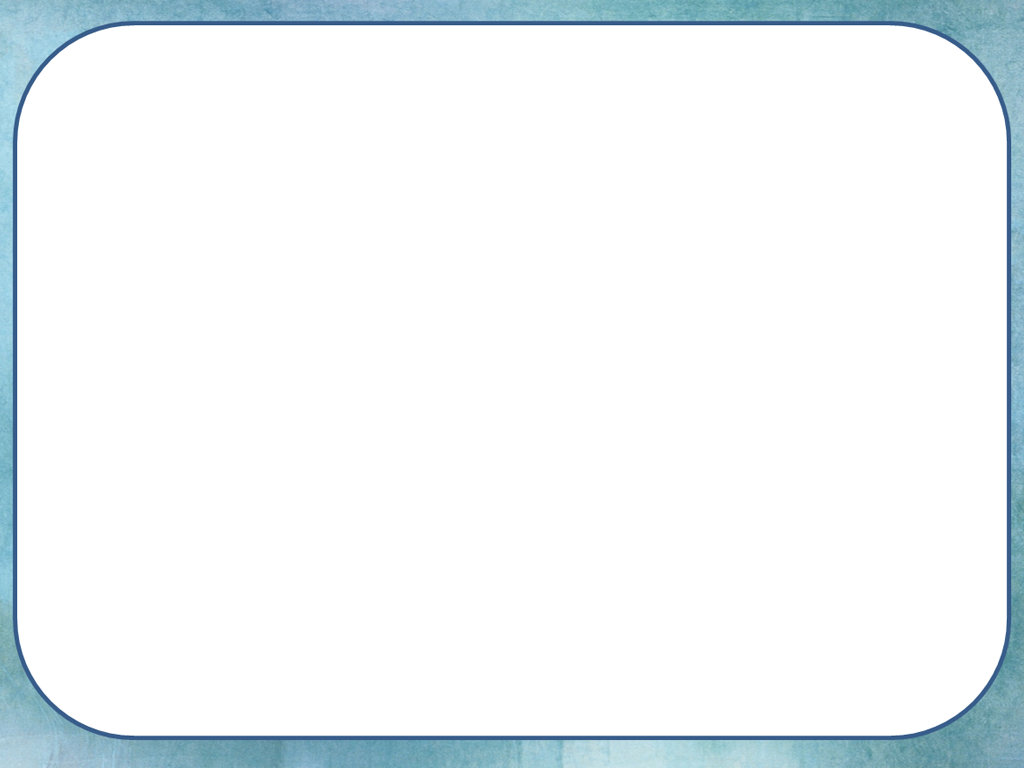 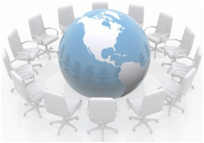 Методы обучения:
·         объяснение;
·         рассказ;
·         демонстрация;
·         наблюдение;
·         работа с книгой;
·         игра;
·         упражнение;
·         лабораторно-практическая работа;
·         практическая работа;
·         самостоятельная работа; 
·         применение технических средств обучения;
·         программированное обучение;
·         проблемное обучение.
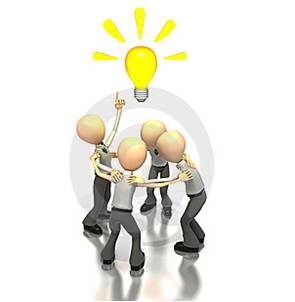 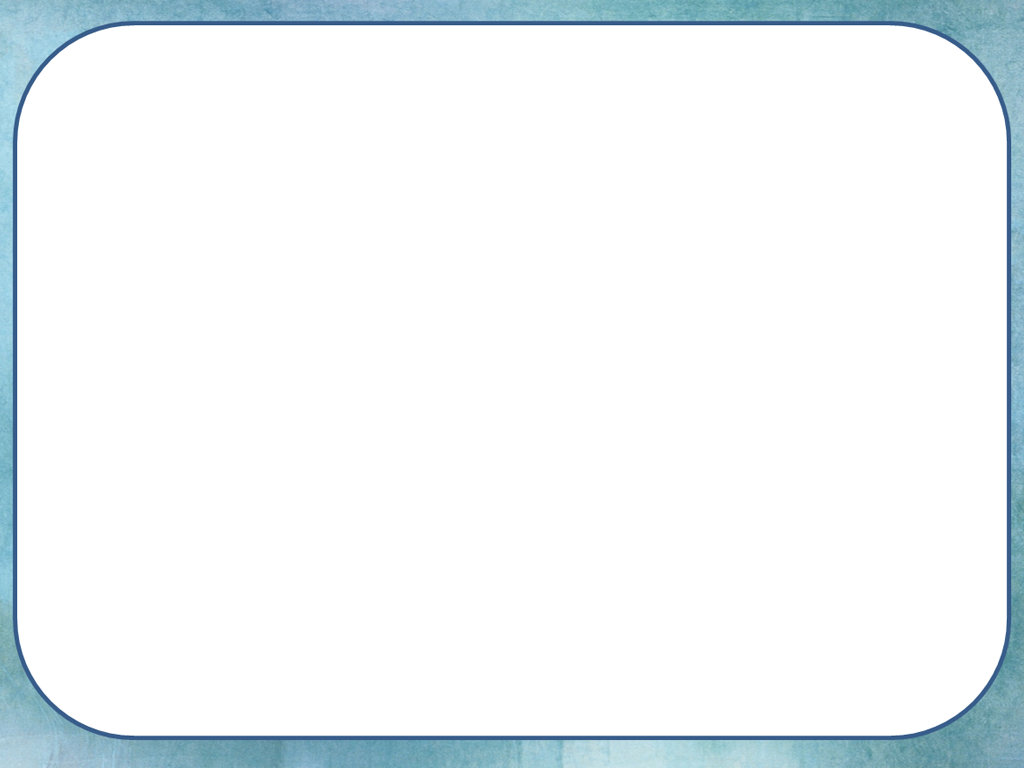 Виды, приемы, методики, техники
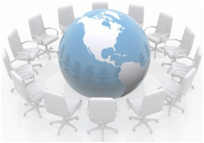 Прием – это часть метода. (При использовании методов обучения  применяются различные приемы обучения).

Дидактические игры;
Действия по инструкции;
Выработка коллективных решений;
Доказательства и аргументация точек зрения;
Анализ ситуаций;
Решение конфликтных ситуаций;
Работа с иллюстративным  материалом;
Практические работы;
Разработка проектов;
Создание текстов;
Тематические дискуссии;
Пресс-конференции;
Работа с притчами
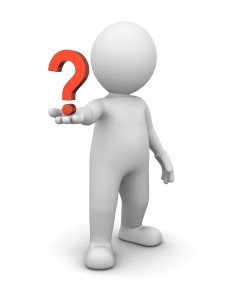 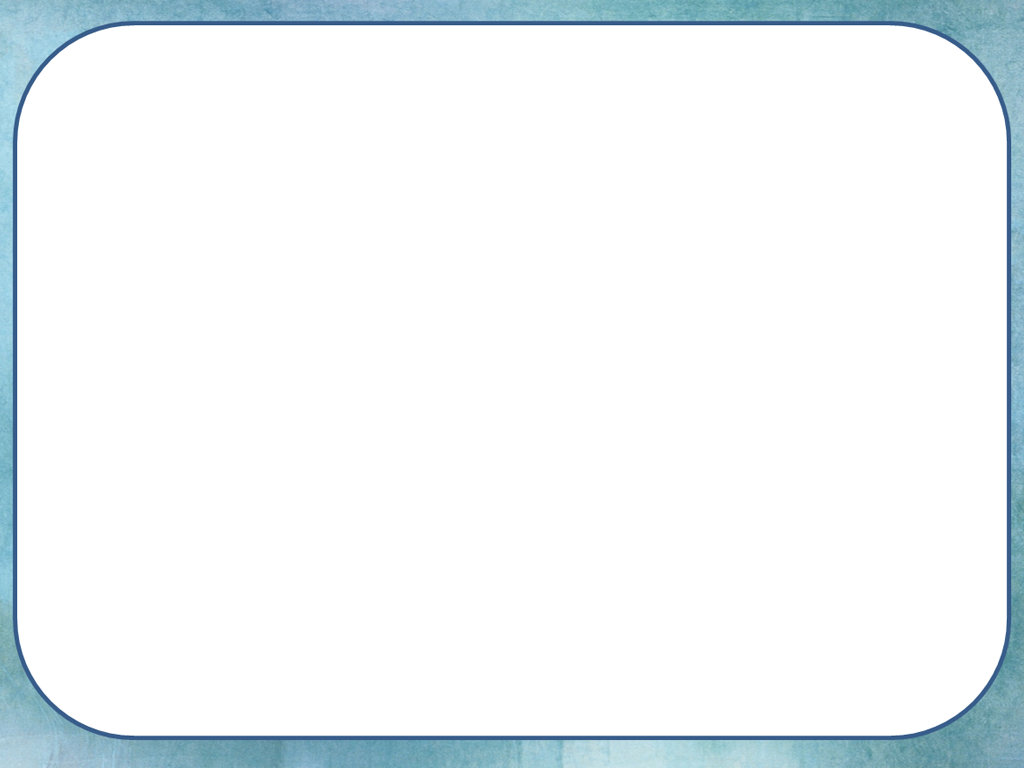 Методы и приемы работы с притчами.
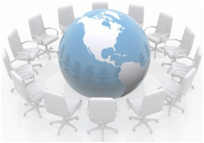 Ценность притчи в том, что она вызывает учеников на диалог, заставляет думать, говорить, не бояться высказывать разные мнения. Работа над притчей помогает размышлять, приводить свою точку зрения.
    Свойство притчи – её краткость, повторение практических наставлений в таком виде, чтобы они легко запоминались.
Анализ притчи . План: а) символы притчи; б) ценности, которые утверждает притча; в) основная мысль. 

1.Обсуждение основной идеи, смысла истории.
2.Анализ названия притчи (придумать новое название притчи)
3.Притча без окончания (обсуждение, чем она могла бы закончиться)
4.Сформулировать вопросы или ответить на поставленные вопросы.
5.Выделение ключевых понятий.
6.Инсценировка притчи.
7.Сравнение нескольких притч.
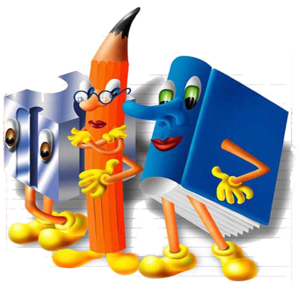 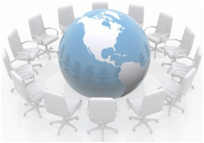 Методы и приемы работы с притчами.
Нахождение и вставка пропущенных слов в притче.

Шел …………., а на встречу ему три человека везли под ……….солнцем
тележки с камнями для строительства храма.  ……….остановился и задал
каждому по вопросу.
У первого спросил:
-Что ты делал целый день?
И тот с ……….. ответил, что целый день …………проклятые камни.
У второго спросил:
-А что ты делал целый день?
И тот ответил:
-Я………….выполнял свою работу.
А третий ……….., его лицо засветилось радостью и удовольствием, и он
ответил:
А я …………в строительстве храма.
Задание:1).Вставьте пропущенные слова, словосочетания в содержание
притчи. 2).Постарайтесь объяснить, почему люди выполняли одну и ту же
работу, а ответы у них получились разные. 3).Какие ценности отражает
притча? Чему она учит нас?
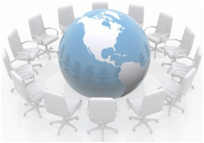 Составление словаря терминов и понятий
способствует систематизации и усвоению материала курса. Содержание словаря составляют основные понятия курса. Чтобы  учащиеся  могли свободно оперировать,  они  должны   знать  их наизусть. Чтобы понятия лучше запоминались, а также  для  контроля  за  усвоением  их используются на уроках следующие приемы:

Прием «Домино» – состоит  из  карточек,  каждая  карточка разделена чертой на две части – на  одной  записано  понятие,  на  другой  – определение к другому понятию.
Прием «Кроссворды».
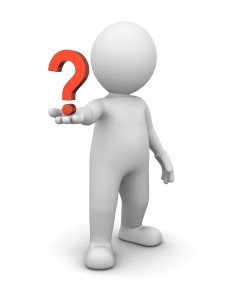 Миниатюра по опорным словам.
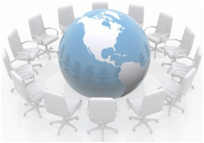 (смысловая расшифровка слова)
М     Молитесь за тех, кто
И      Исцеляет душу и тело наше. Молитесь за
Л      Людей, идущих вместе с нами по дороге жизни и
О      Освещающих путь во тьме.
С       Слава Всевышнему - 
Е       Есть люди, которые с 
Р       Радостью, готовностью и
Д       Добротой сердечной отзываются на немощи ближних своих 
И       И считают долгом им помочь. Они - 
Е        Есть все!...
                                                                                       ( Анастасия Р., 8класс МБОУ СОШ №33
                                                                                         г. Смоленска)
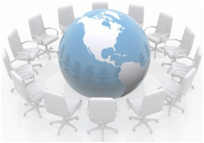 Упражнение «От слова к предложению»(для обучающихся первой ступени)
Учащимся раздаются карточки со словами. Карточки на столах надписью
вниз, потом по команде учителя дети их переворачивают и прочитывают
написанные слова. 
    Примеры слов на тему «Икона»:
 СВЕЧА  ХРАМ  МОЛИТВА  СВЯТОЙ 
После того, как каждый прочитал свое слово, предлагаем придумать с
ним предложение, не отступая от темы урока.
Со временем упражнение можно усложнить (придумать предложение со
словами из двух, затем трех  карточек).
                                        Цифровой диктант.
Дается ряд утверждений верных и ошибочных. Если ученик согласен с
формулировкой, то он у себя  в тетради записывает цифру «1», а если нет
– ставит «0».
Общий правильный ответ –комбинация цифр, например: 10100011.
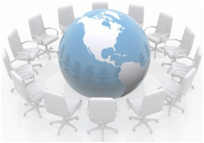 Кластер.
Графическая организация материала, показывающая смысловые поля того или иного понятия. Ученик записывает в центре листочка ключевое понятие, а от  него рисует стрелки – лучи в разные стороны, соединяющие это слово с другими словами, от которых, в свою очередь, лучи расходятся далее и далее.
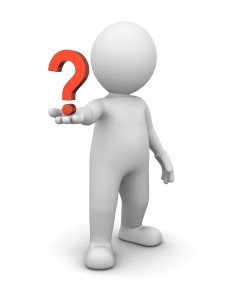 Прием «Синквейн»(часто используют при рефлексии )
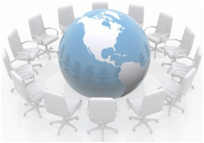 Синквейн - это не обычное стихотворение, а стихотворение, написанное в соответствии с определенными правилами. В каждой строке задается набор слов, который необходимо отразить в стихотворении.1 строка – заголовок, в который выносится ключевое слово, понятие, тема синквейна, выраженное в форме существительного.2 строка – два прилагательных.3 строка – три глагола. 4 строка – фраза, несущая определенный смысл.5 строка – резюме, вывод, одно слово, существительное.
              Пример синквейна по теме «Нравственный поступок»
1. поступок
2. плохой, хороший
3. делать, действовать, нарушать
4. выражение моих мыслей
5. действие

ХРАМ …..?????    ИКОНА…..????
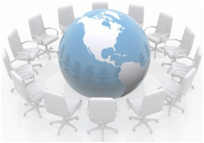 Приемы рефлексии.
Приемы  способствуют успешности обучения, повышению мотивации кизучению
предмета, повышению уровня воспитанности обучающихся.
 
заполнение таблицы, или просто проговаривание   
                      Я знал               Я узнал
 
В конце урока проводя рефлексию, дети работают с самооценочными листами разных видов.
Продолжи фразы:
Мы говорили о…
Мы исследовали…
Мы учились…
  
 Или ребята заполняют такой самооценочный лист:
        Тема урока______________________________
1.На уроке мне больше всего понравилось…..__________________
2.На уроке мне не понравилось…____________________________
3.На уроке мне запомнилось…_______________________________
4.Мне захотелось узнать больше о…_____________________________
 
Смайлики
Дерево впечатлений и т.д.
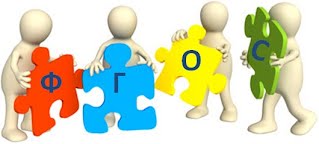 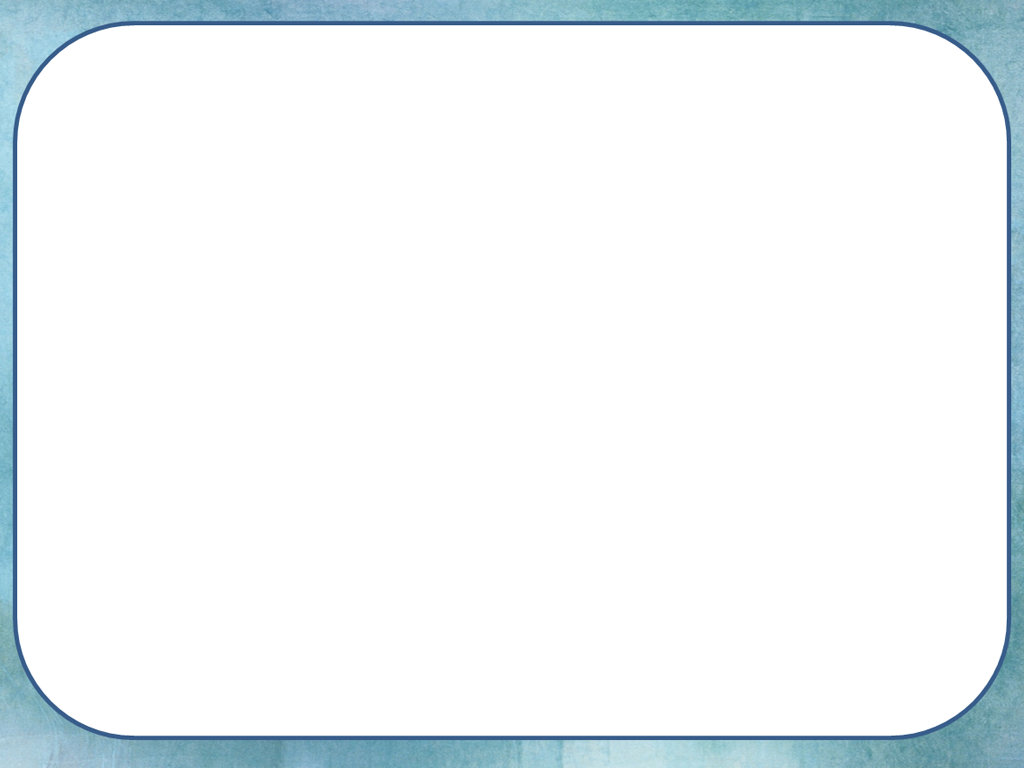 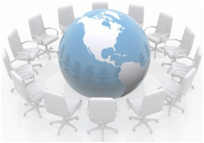 Спасибо за внимание!
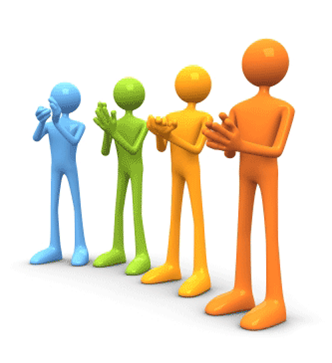